“CARTA PARA PESSOAS DE BOA VONTADE EM UM MUNDO CHEIO DE BARREIRAS E DIVISÕES”
COMO E O QUE TESTEMUNHAR
A C.F. está inserida dentro da Quaresma, período de conversão e autorreflexão. O jejum é parte integrante da espiritualidade quaresmal. Há muitas formas de  jejuar, mas o jejum que agrada a Deus é apresentado em Isaías (58,6-8), que nos questiona se jejuar é não “desatar os laços provenientes da maldade, desamarrar as correias do jugo, dar liberdade ao que estavam curvados, em suma, que despedaceis todos os jugos? Não é partilhar o teu pão com o faminto? E ainda? Os pobres sem abrigo tu os albergarás; se vires alguém nu, cobri-lo-ás?: diante daquele que é a tua própria carne, não recusarás. Então a tua luz despontará como a aurora, e o teu restabelecimento se realizará bem depressa. Tua justiça caminhará diante de ti e a glória do Senhor será a tua retaguarda”.
Compartilhar uma experiência, rememorar, recordar, perceber a mão amorosa e cuidadosa de Deus na história de vida de pessoas e comunidades ajuda a construir identidade, a estabelecer balizas que  orientarão nossas decisões, escolhas e relações. Ter uma história a contar fortalece a esperança, pontencializa a paixão pela vida e humaniza.

Relembrar é fundamental para não esquecermos quem somos, de onde viemos, o que nos mantém em pé e nos fortalece em meio às diversidades.
Por vezes, em nome da fé, se mata ou se fomenta a vida, promovem-se guerras ou paz. A fé é diretriz de conduta, tanto para o bem quanto para o mal. Determina a ação, a história, o destino de pessoas e nações. Por isso, é fundamental perguntar pelo seu conteúdo e pelos seus valores.
Depois da morte e ressurreição de Jesus Cristo, muitas coisas aconteceram e marcaram a vida das comunidades, bem no meio de um Império que era sinônimo de violência e exploração institucionalizada.
Entre adesões, conflitos e perseguições, o Evangelho se espalhou por todo o território do Império. Havia no interior das comunidades um problema grave, que era a forte tensão entre as pessoas oriundas do judaísmo, e as vindas de outras etnias, culturas e religiões, chamadas de gentios.
Quando alguém assumia a mensagem do Evangelho se comprometia com um novo modo e sentido de vida, que não se orientava mais pela violência, pelas hierarquias e pelas exclusões e discriminações. A opção pelo Evangelho trazia consigo a busca pela compreensão mútua e um processo de conversão. Era muito mais do que uma expansão geográfica do cristianismo da Palestina para outras regiões do Império Romano.
As cartas paulinas testemunham o enorme esforço para realização desse avanço através da tentativa de entender, em cada momento e circunstância, qual é a vontade de Deus.
Ao se comprometer com o Evangelho, as pessoas não se orientavam pela observância da Lei, cuja função social servia para demarcar uma separação entre Israel e as demais nações. As pessoas que aceitavam  o Evangelho derrubavam o muro da separação e construíram um mundo de comunhão na gratuidade do amor de Deus, que acolhe e perdoa.
A revolução judaica na Palestina em 66 d.C., que levou à brutal destruição de Jerusalém pelos romanos em 70 d.C.
As comunidades da Ásia Menor, formadas por pessoas cristãs oriundas do judaísmo e por grupos de pessoas originárias de religiões politeístas, enfrentavam o desafio de conviver pacificamente. Apenas assim poderiam ser respeitadas pelas pessoas que não pertenciam à comunidade cristã. O Apostolo Paulo, várias vezes orientou as primeiras comunidades a viver a unidade na diversidade. Podemos ler  uma dessas orientações na Carta aos Gálatas: ”não há judeu nem grego, não há escravo nem livre, não há homem nem mulher, mas sois um em Cristo Jesus” (3,28).
Não era fácil alcançar esse ideal. Internamente, as comunidades cristas viviam conflitos causados pela falta de compreensão mútua entre judeu-cristão e gentios-cristão. Para as pessoas judias convertidas à fé Cristã, a lei era fundamental. Para elas, Cristo não trouxe uma nova Aliança, mas simplesmente tornou universal a Lei.
Compreendiam o cristianismo como continuidade da fé judaica. Por isso, viam a forma das pessoas oriundas de outras tradições religiosas como ameaça.
Na Carta aos Efésios, encontramos a insistência na afirmação de que “Cristo é a Cabeça”. A fé em Jesus Cristo é o vínculo que une a comunidade e garante que experimentemos os sinais do Reino de Deus entre nós: o amor, a benevolência, o perdão, a liberdade e a graça ( Ef 1,3-8).
Para superar os conflitos oriundos das ameaças do contexto social  mais amplo, a orientação é que  pratiquem solidariedade mútua e compreendam que estão integrados ao edifício cuja pedra fundamental é Cristo.
Por isso, as pessoas que compõe a comunidade precisam reconhecer-se como concidadãos e concidadãs do povo de Deus (Ef 2,19-20). Desse modo, os cristãos  e as cristãs não devem esperar nada de espetacular, que não seja o humilde exercício da fé solidária que é o serviço mútuo.
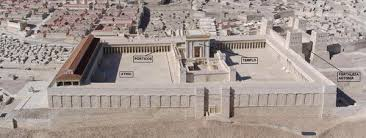 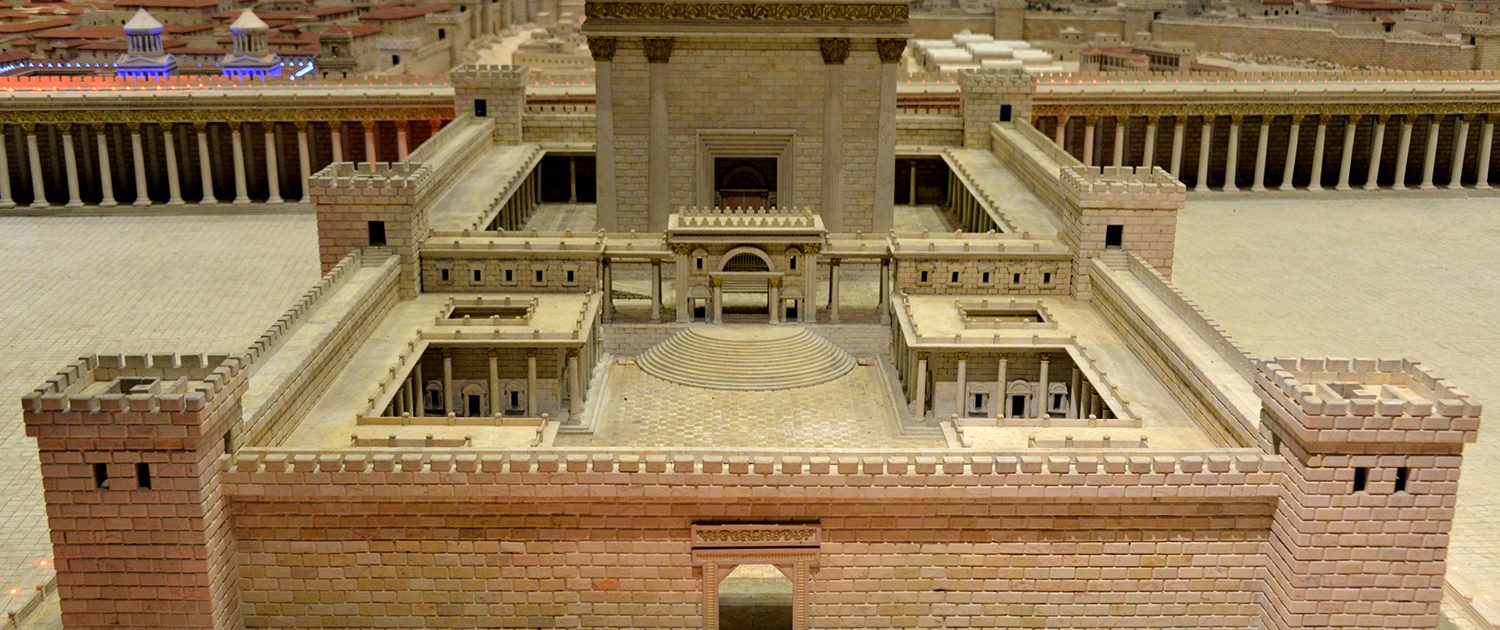 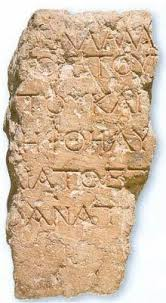 Fragmento da placa “Nenhum estrangeiro tem permissão de entrar na balaustrada em torno do santuário e do pátio. Quem for pego, será responsável por sua decorrente morte”.
Entendemos que fraternidade e diálogo são desafios de amor. Devemos nos engajar agora, na comunidade e no lugar onde vivemos. Acreditamos que Cristo é a esperança do estabelecimento definitivo da fraternidade e da paz. Podemos aprender algumas lições da experiência de Éfeso.
O que a carta pretende é reforçar a dignidade e a confiança das pessoas cristãs na afirmação da sua identidade em um contexto social e político que nega o seu direito à existência com a imposição de um poder autoritário presente com força física e simbólica. Isso significa que as pessoas cristãs não devem combater pessoas de outras tradições religiosas, mas acolhê-las e amá-las como Cristo fez.
Não é possível estar com Deus e, ao mesmo tempo, discriminar e desrespeitar as outras pessoas por causa das suas diferenças étnicas, religiosas ou de gênero.